导学方案
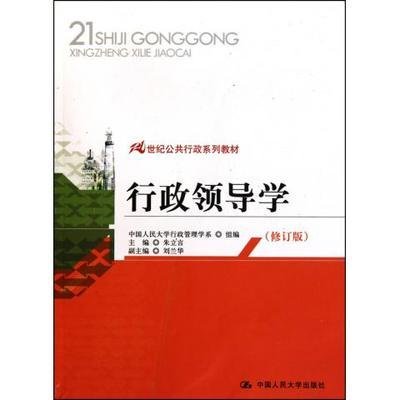 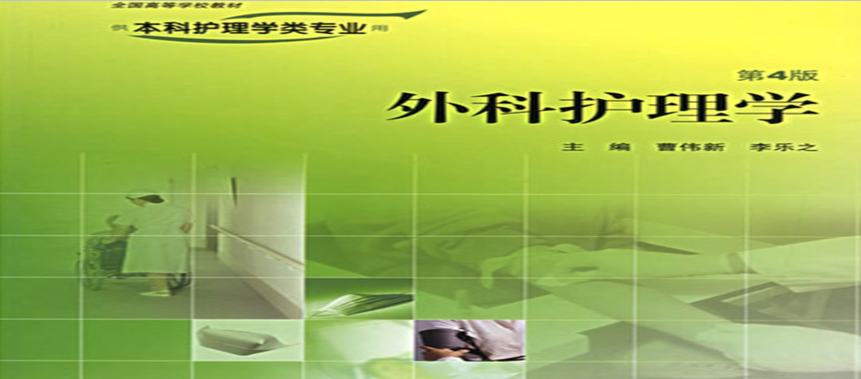 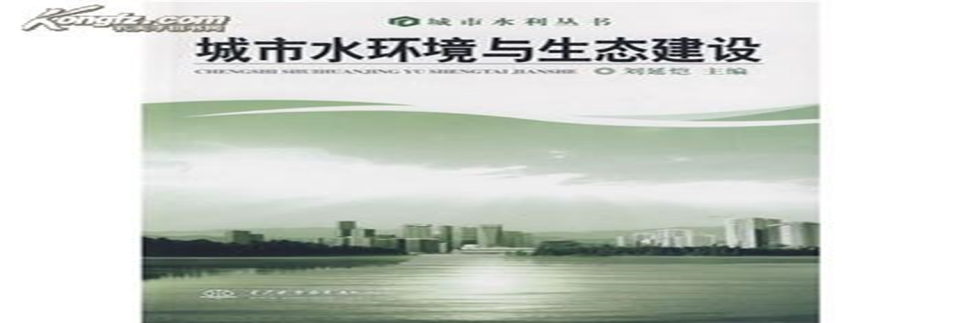 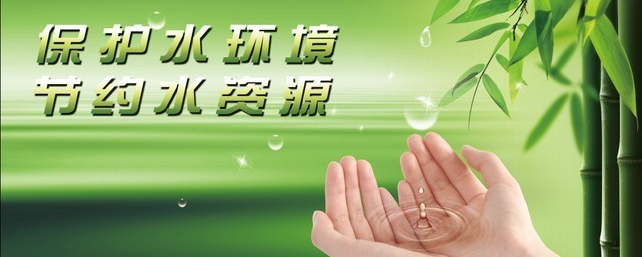 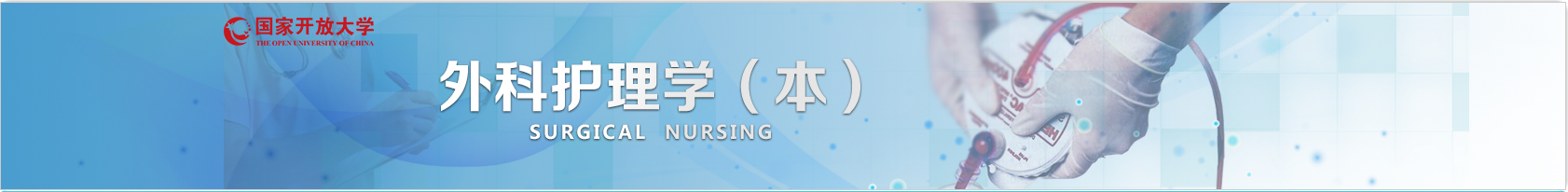 学习目标

一、浏览、学习课程资源
二、完成形考任务三、参与网上教学活动四、积极参加《城市水环境》课程讨论五、每周登录国开学习网，参加本课程学习不少于1小时，发帖不少于10条。
打开国家开放大学学习网（www.ouchn.cn）,选择“学生登录”
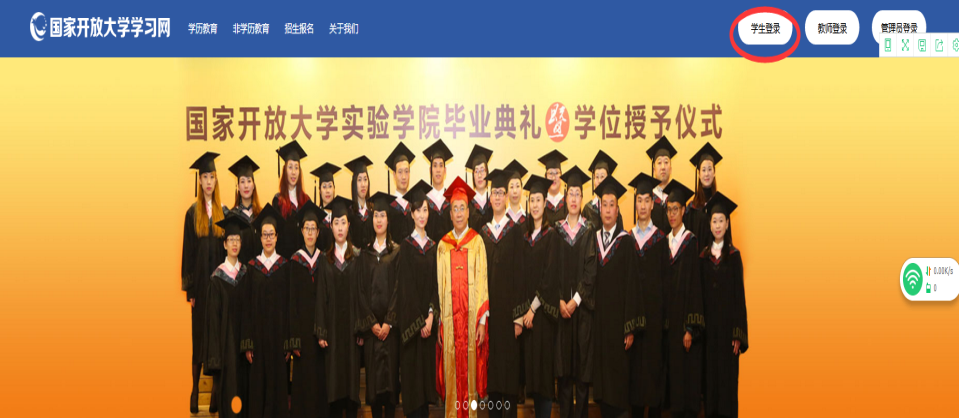 学号和出生年月（密码）登录
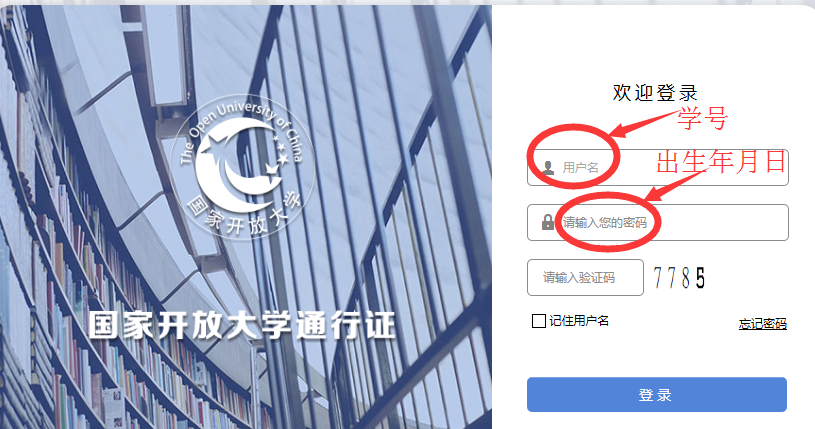 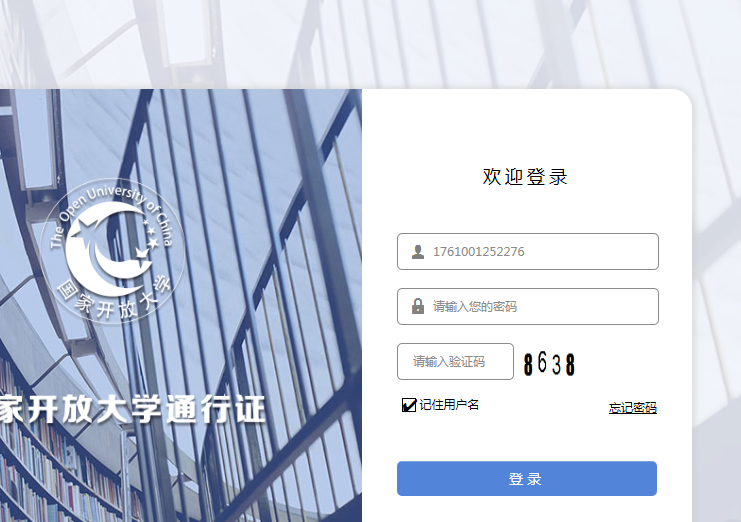 出生日期
进入课程----点击进入课程
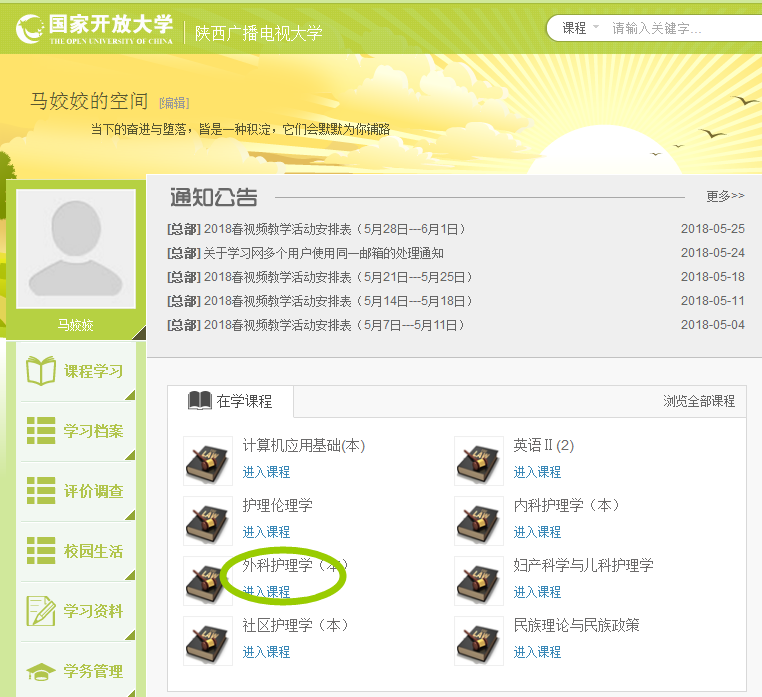 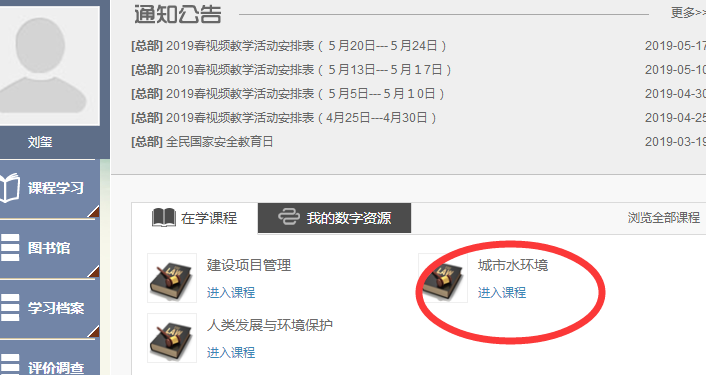 打开《城市水环境》课程页面，浏览、学习课程资源
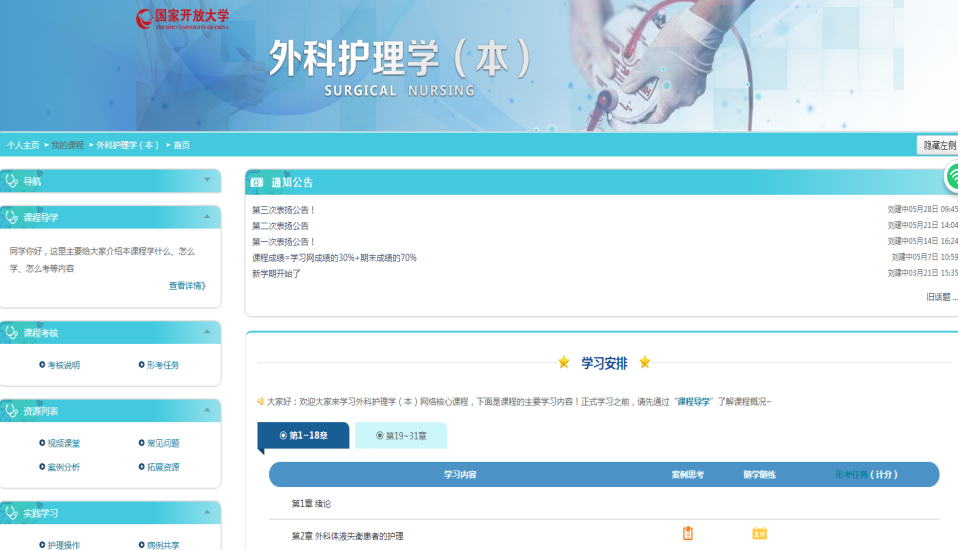 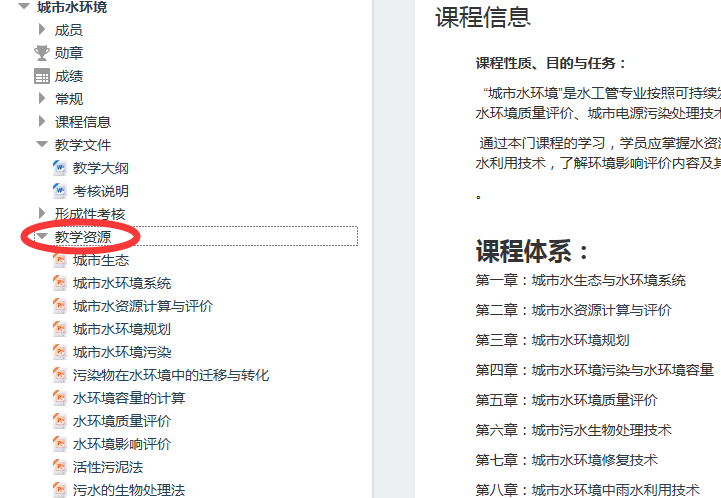 点击形考任务—开启我们的网上作业
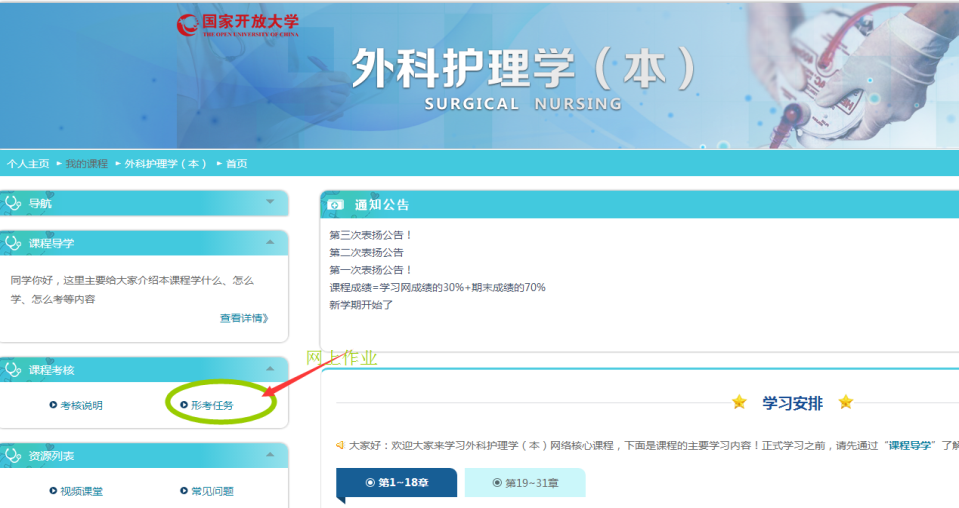 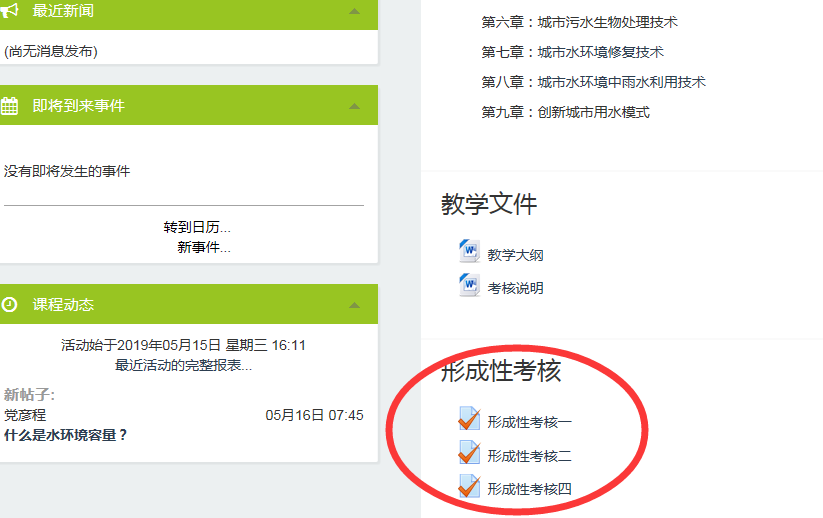 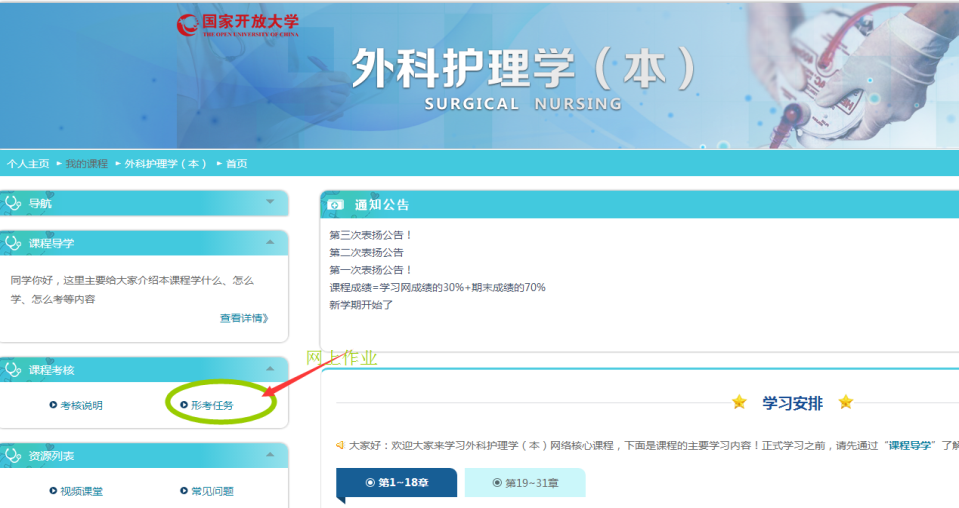 亲爱的同学，在课程《城市水环境》的学习过程中总会遇到各种问题，请不要灰心气馁，下面我们将为你提供两种解决问题的途径：1. 在“课程论坛”中搜索　　。2. 将问题发表在此论坛中       如常见问题中无法找到问题，将问题发表在此论坛中，在这里你会得到老师及小伙伴的热情帮助，同时也希望你能积极的参与到互动当中，为大家答疑解惑。相信大家共同营造的互帮互助的学习氛围会为每一位学伴 带来愉悦的感受，期待我们共同的进步与提高~加油~！
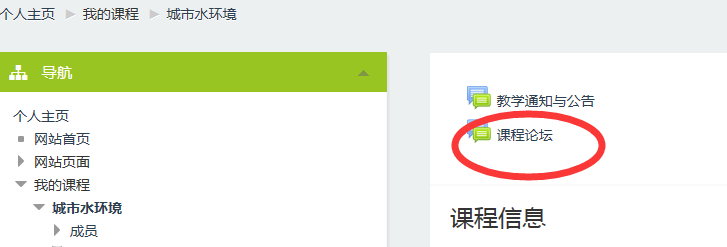 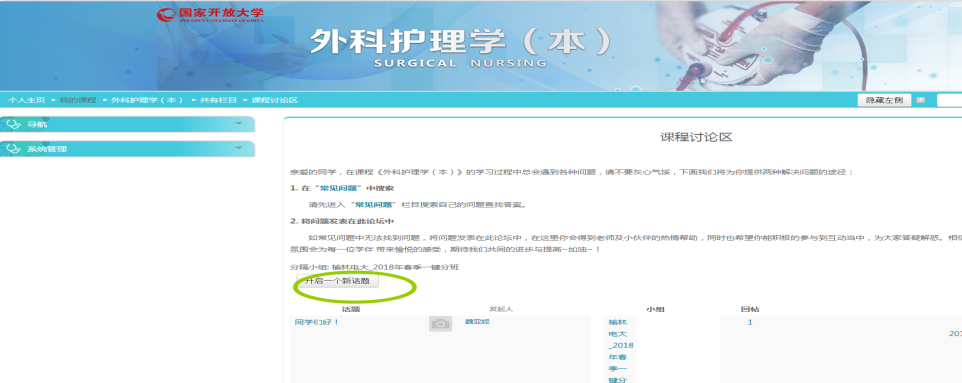 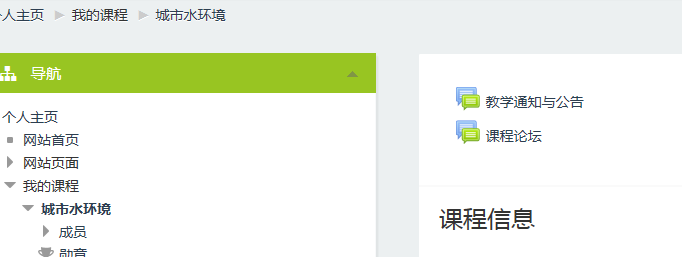 开启新话题，发到讨论区
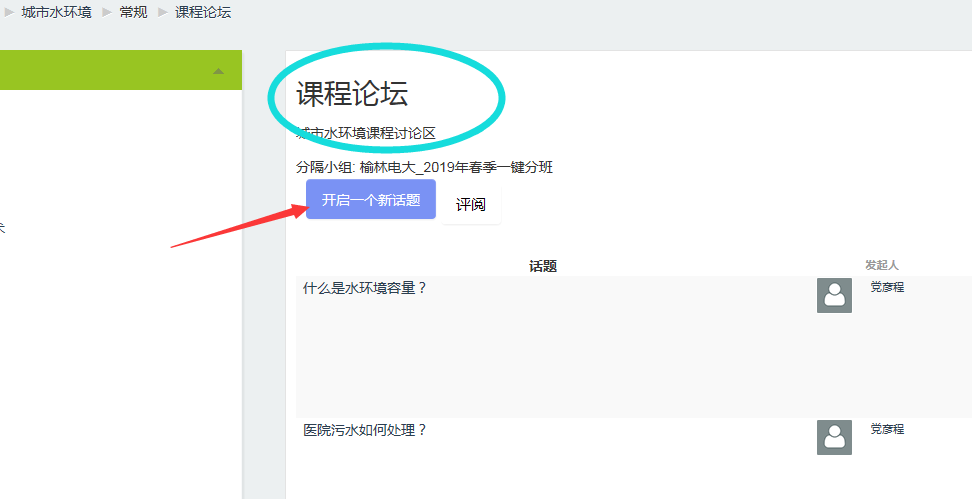 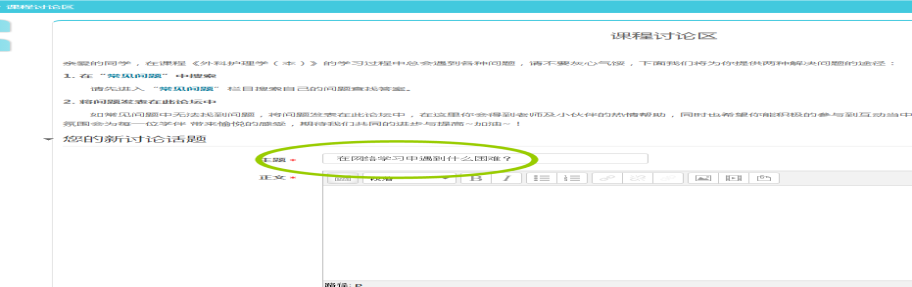 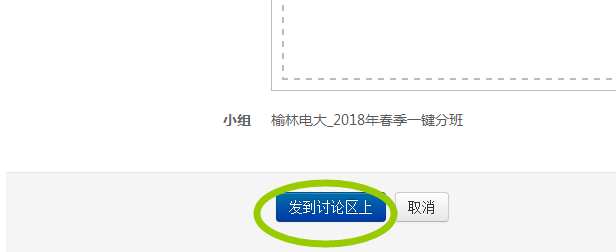 老师就在你身边
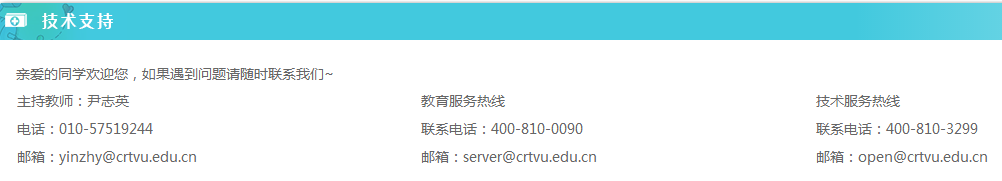 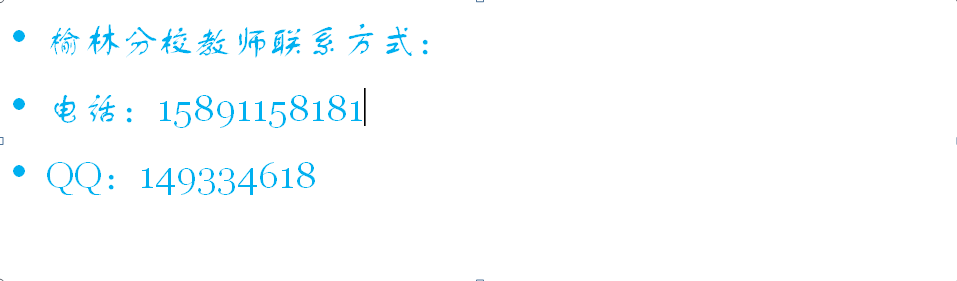 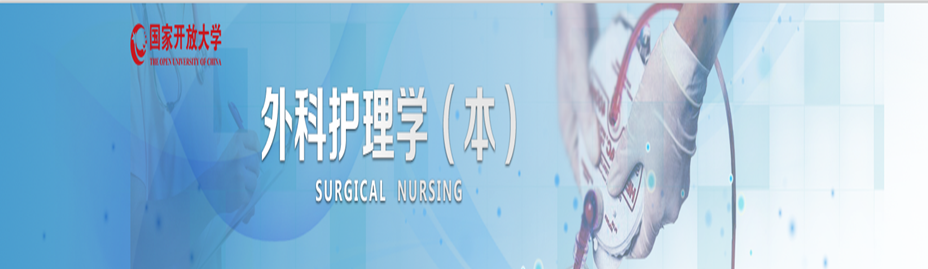 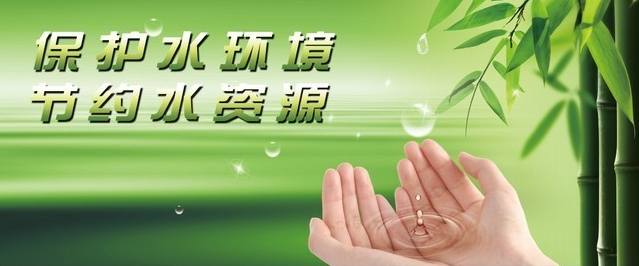 魏亚妮   2019年5月12